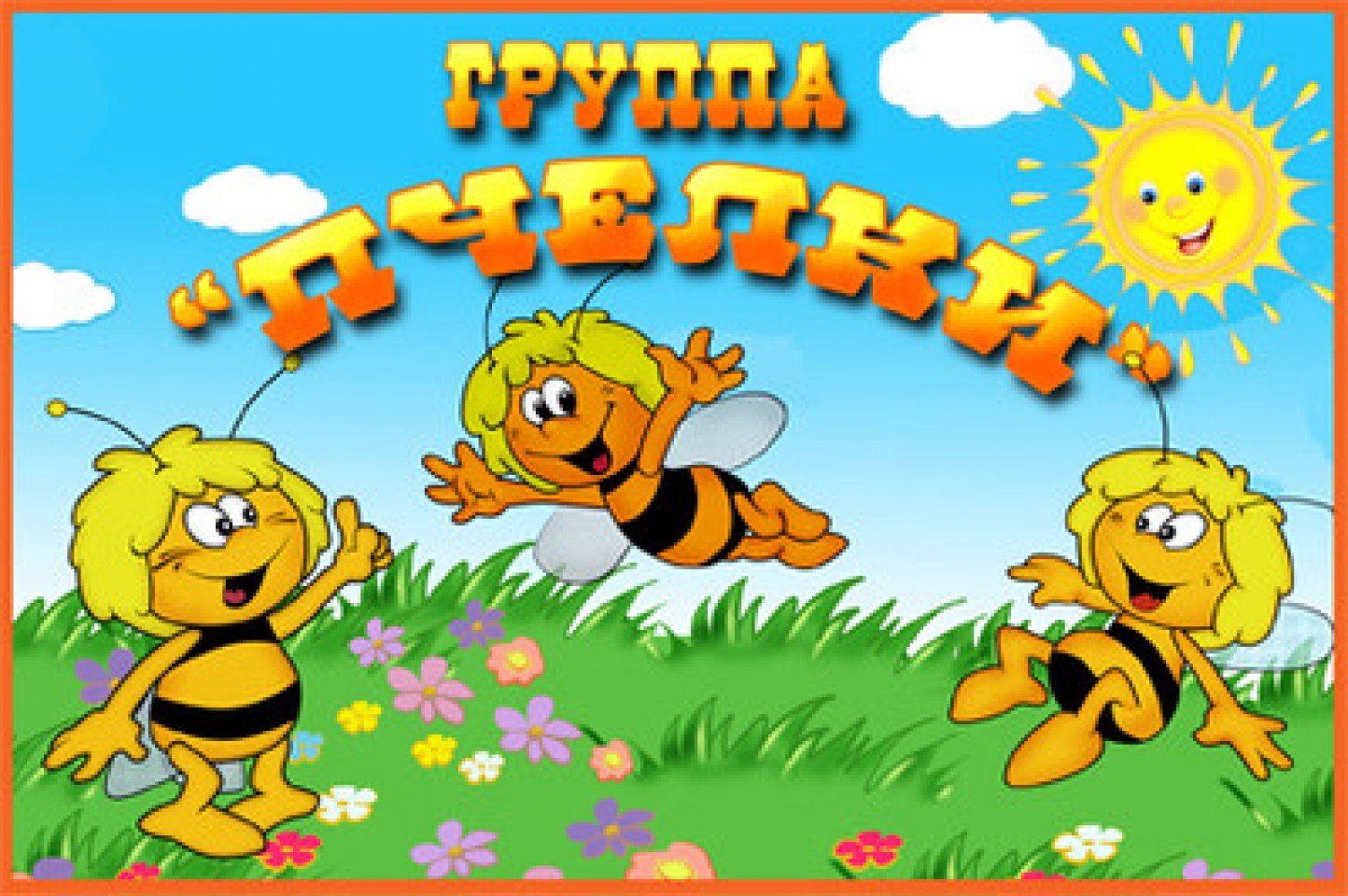 2021 г.
НАША ГРУППА
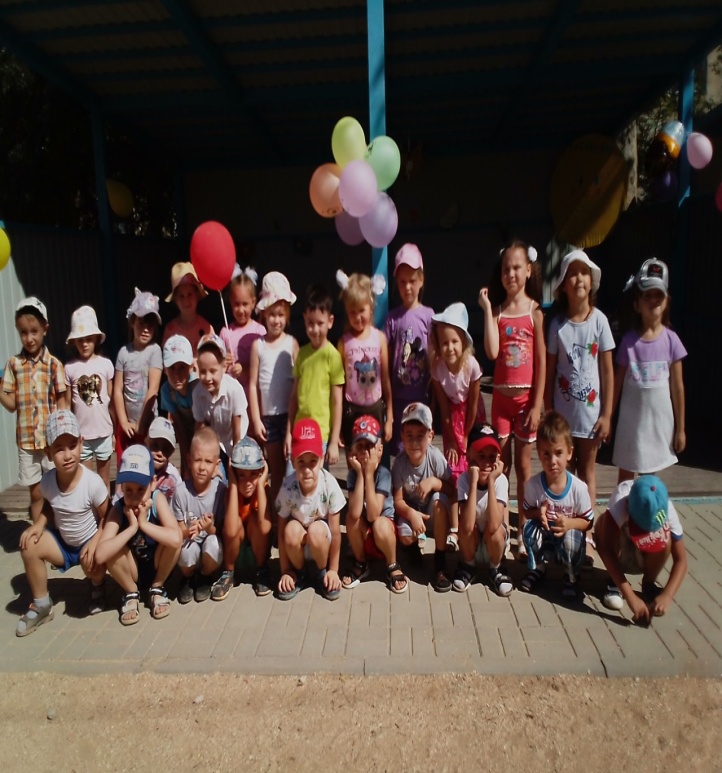 Вместе с солнцем просыпаюсь,
Я приходу утра рад.
Быстро-быстро собираюсь
Я в любимый детский сад!

Там и книжки, и игрушки,
Там любимые друзья,
Мои верные подружки,
Мне без них никак нельзя!

Воспитатель милый самый,
Помогает нам и учит нас,
Нам она почти как мама.
И детсад наш самый лучший!
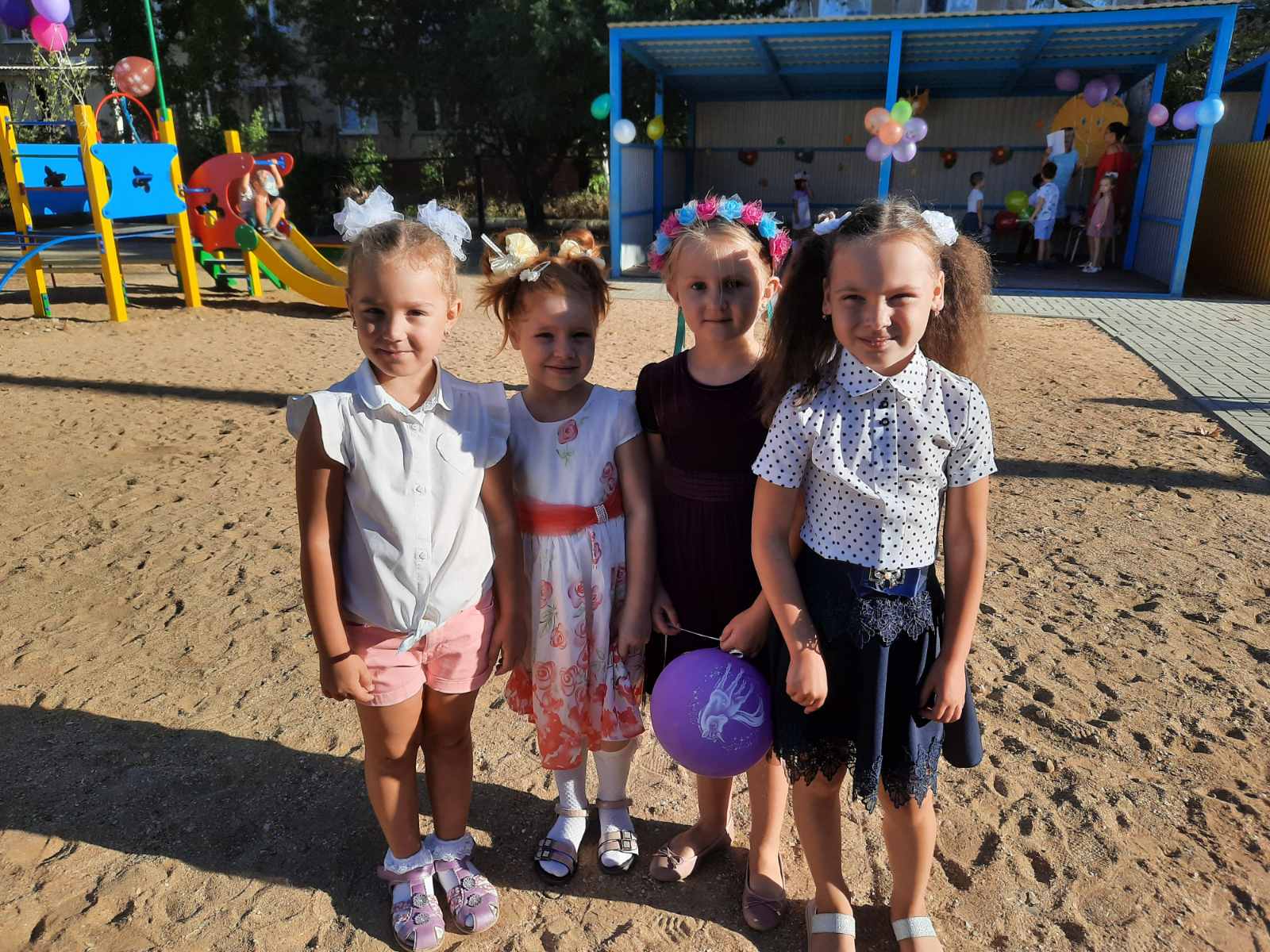 НАШИ
 БУДНИ И 
ПРАЗДНИКИ
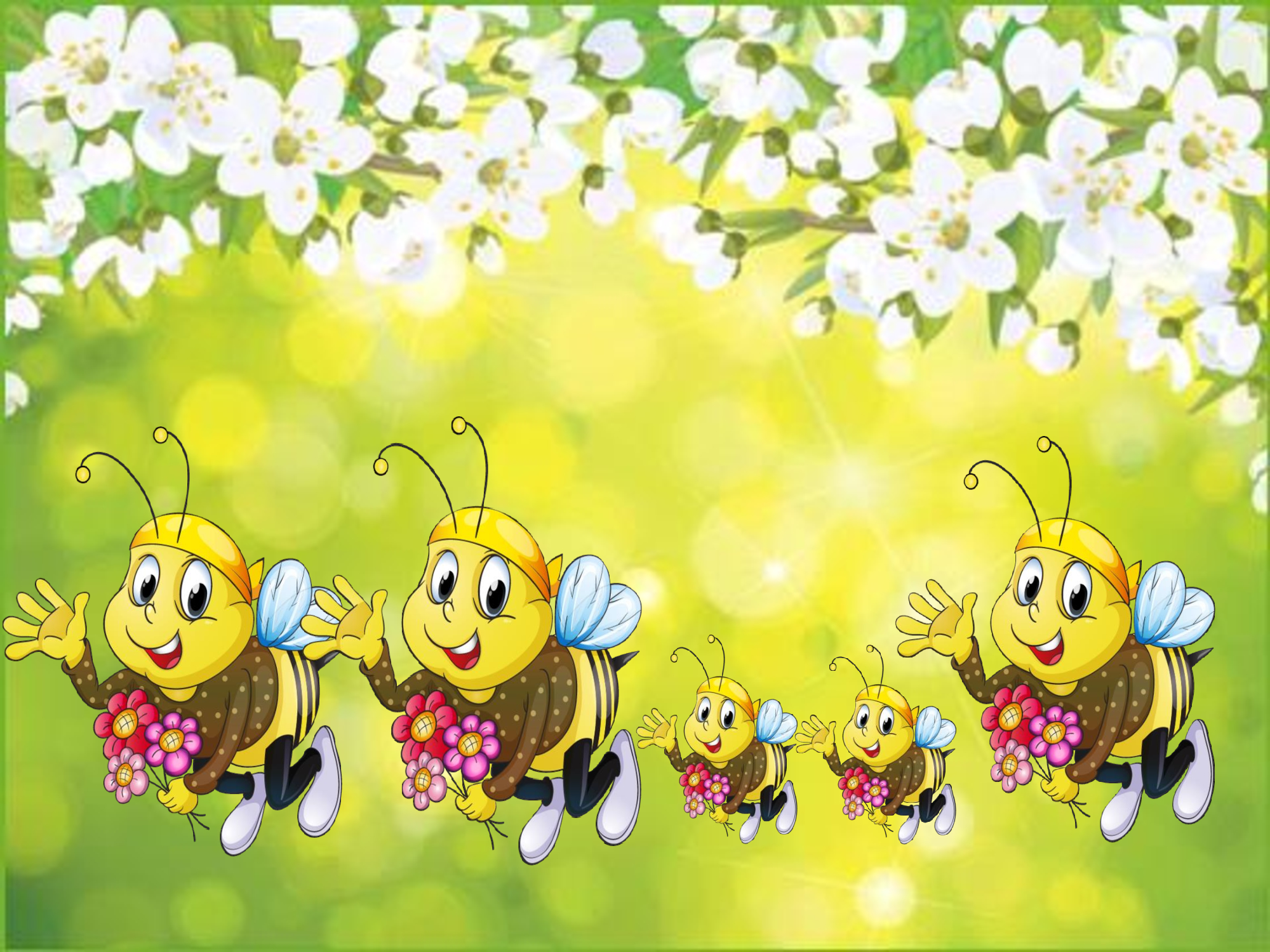 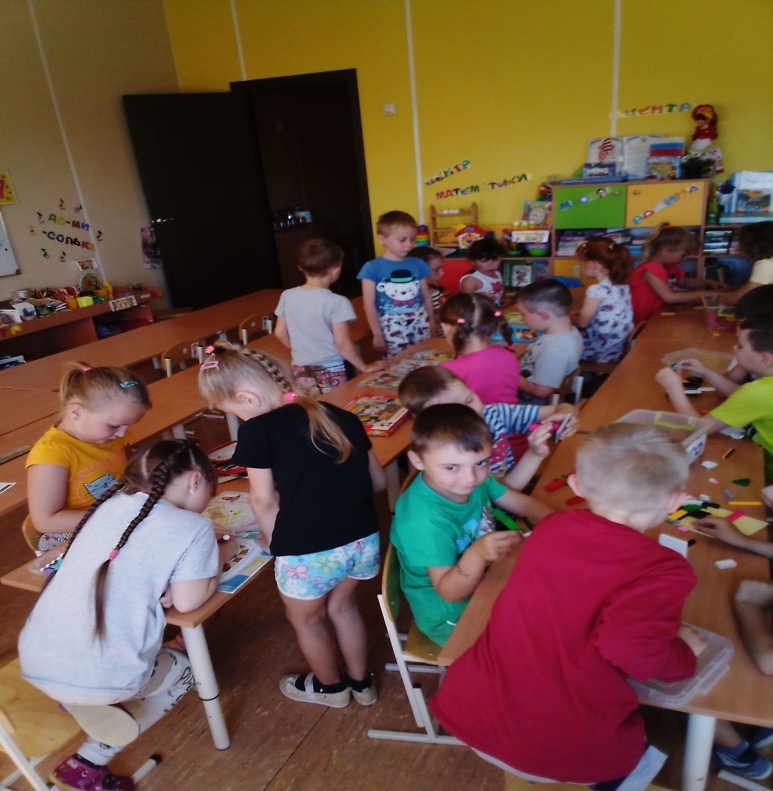 Поиграли, порезвилисьПообедать мы решили! Вкусно здесь готовят нам!!!!Слава нашим     поварам!!!
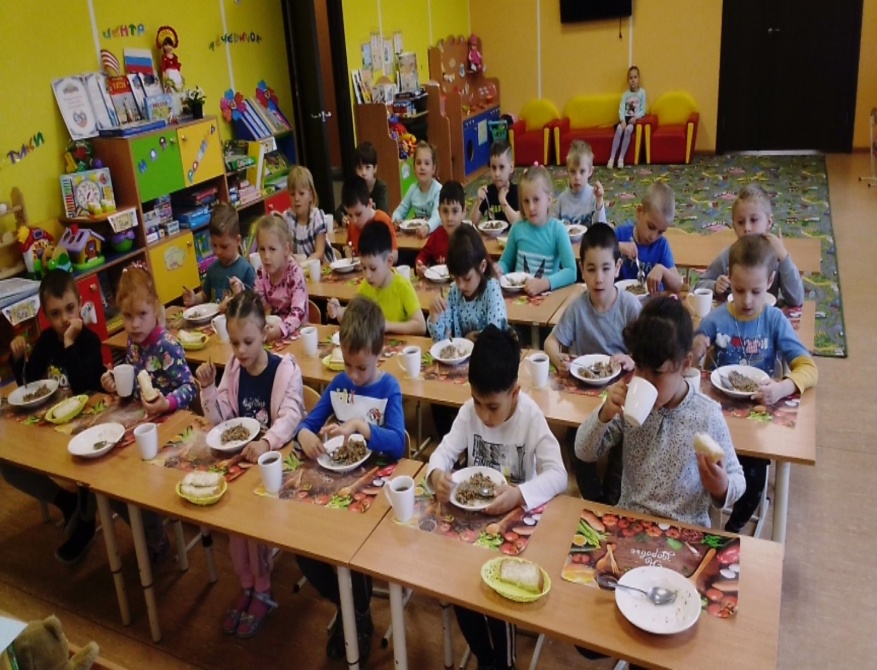 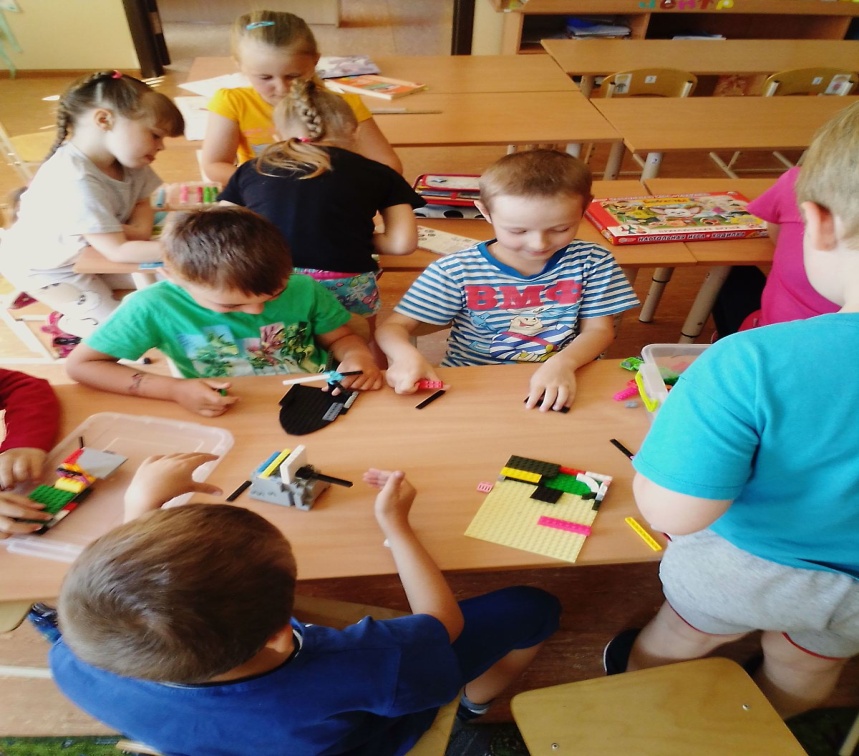 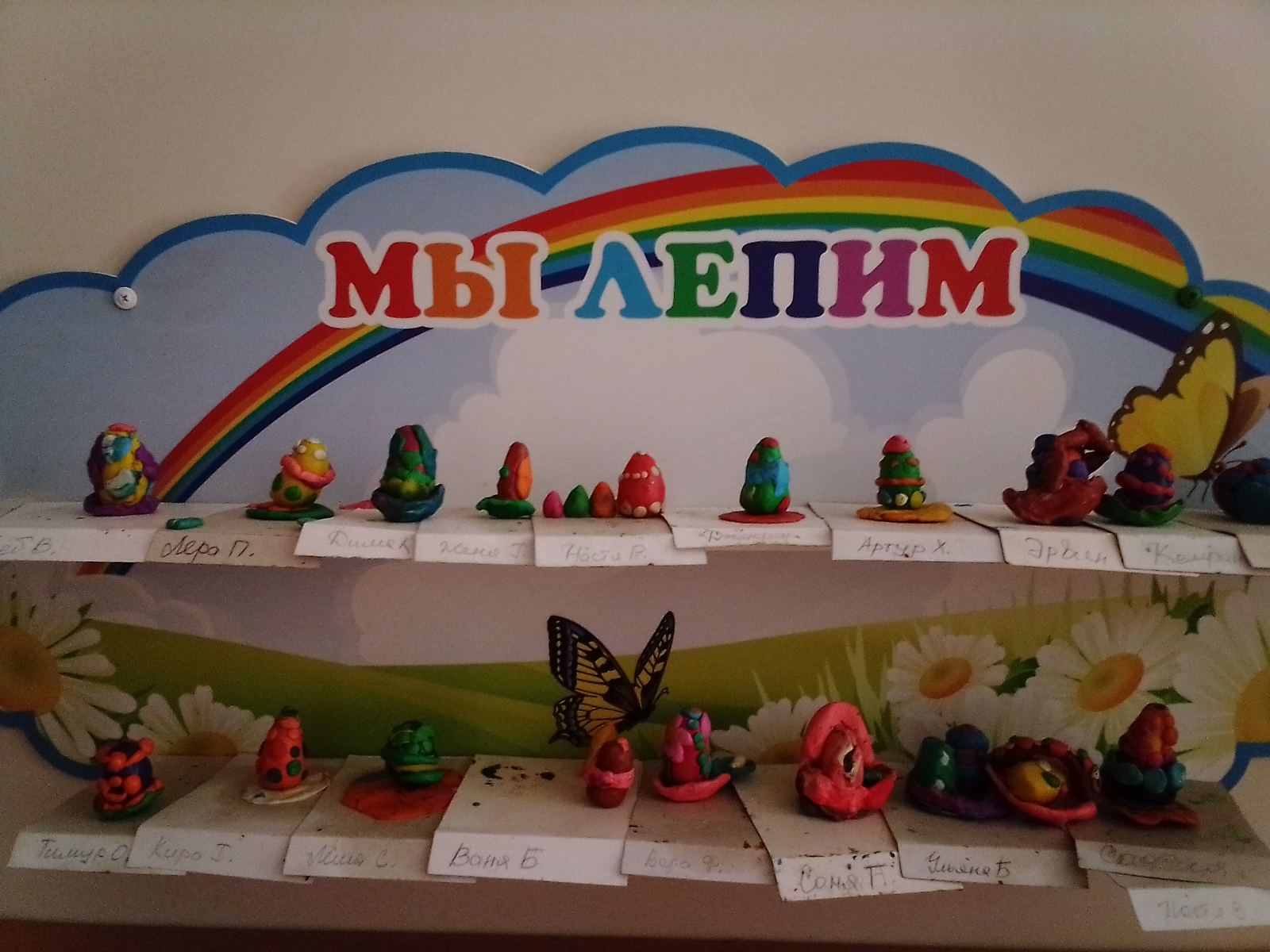 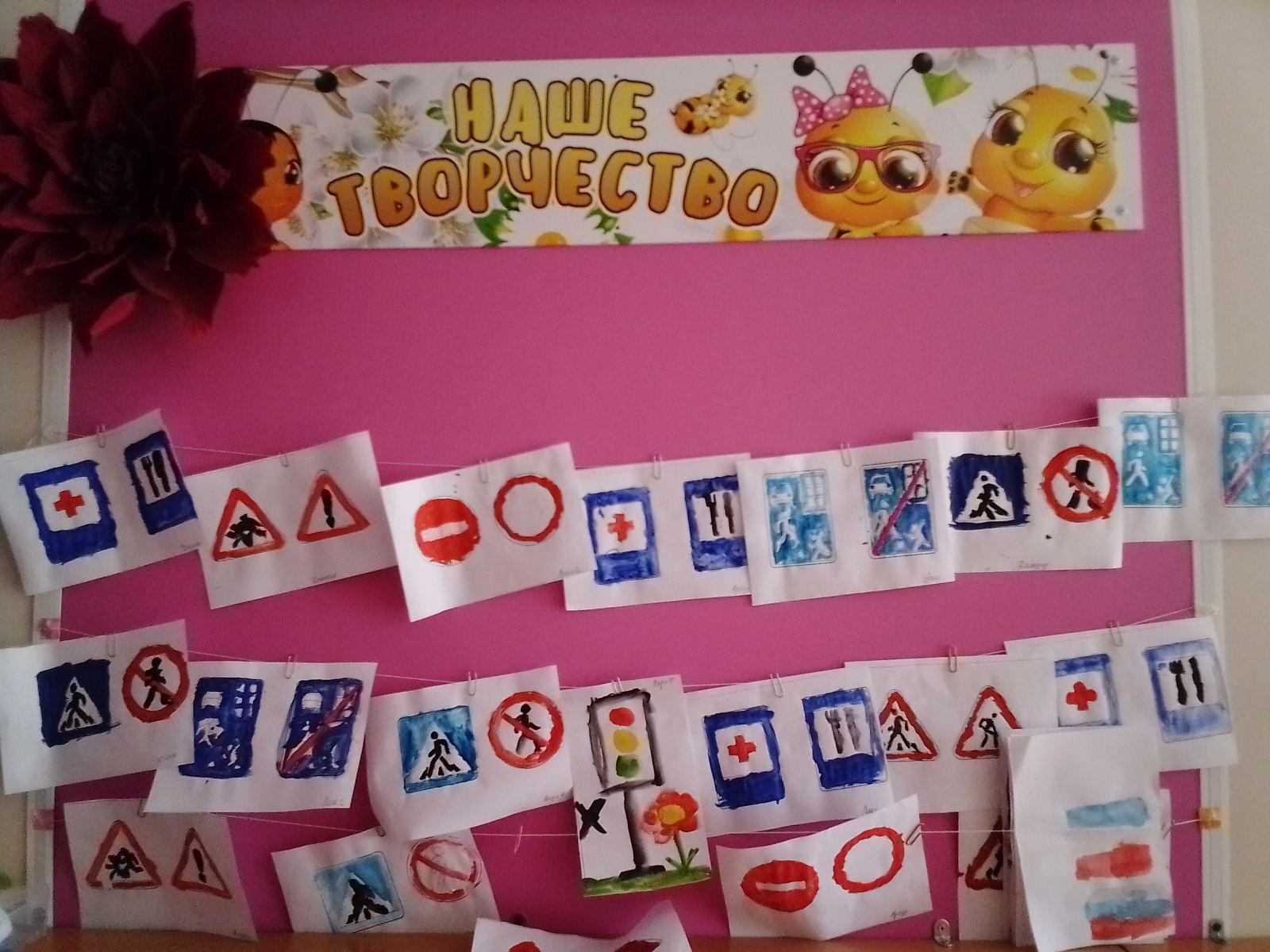 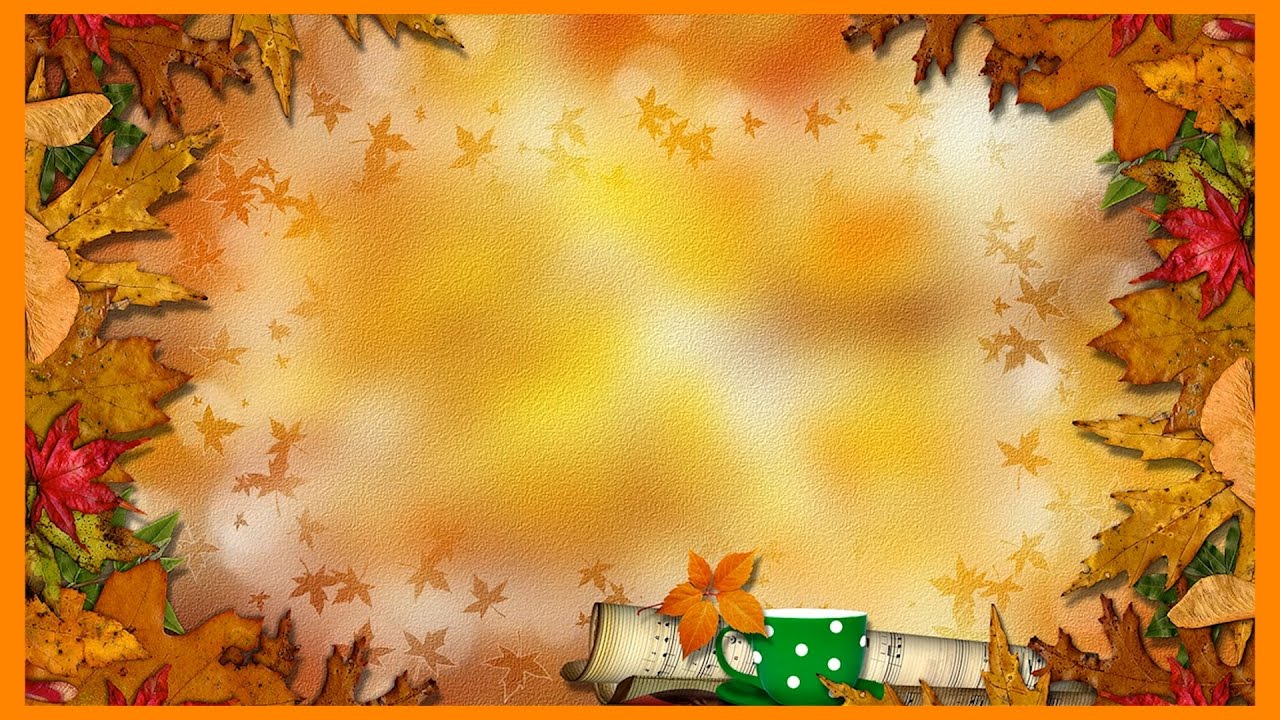 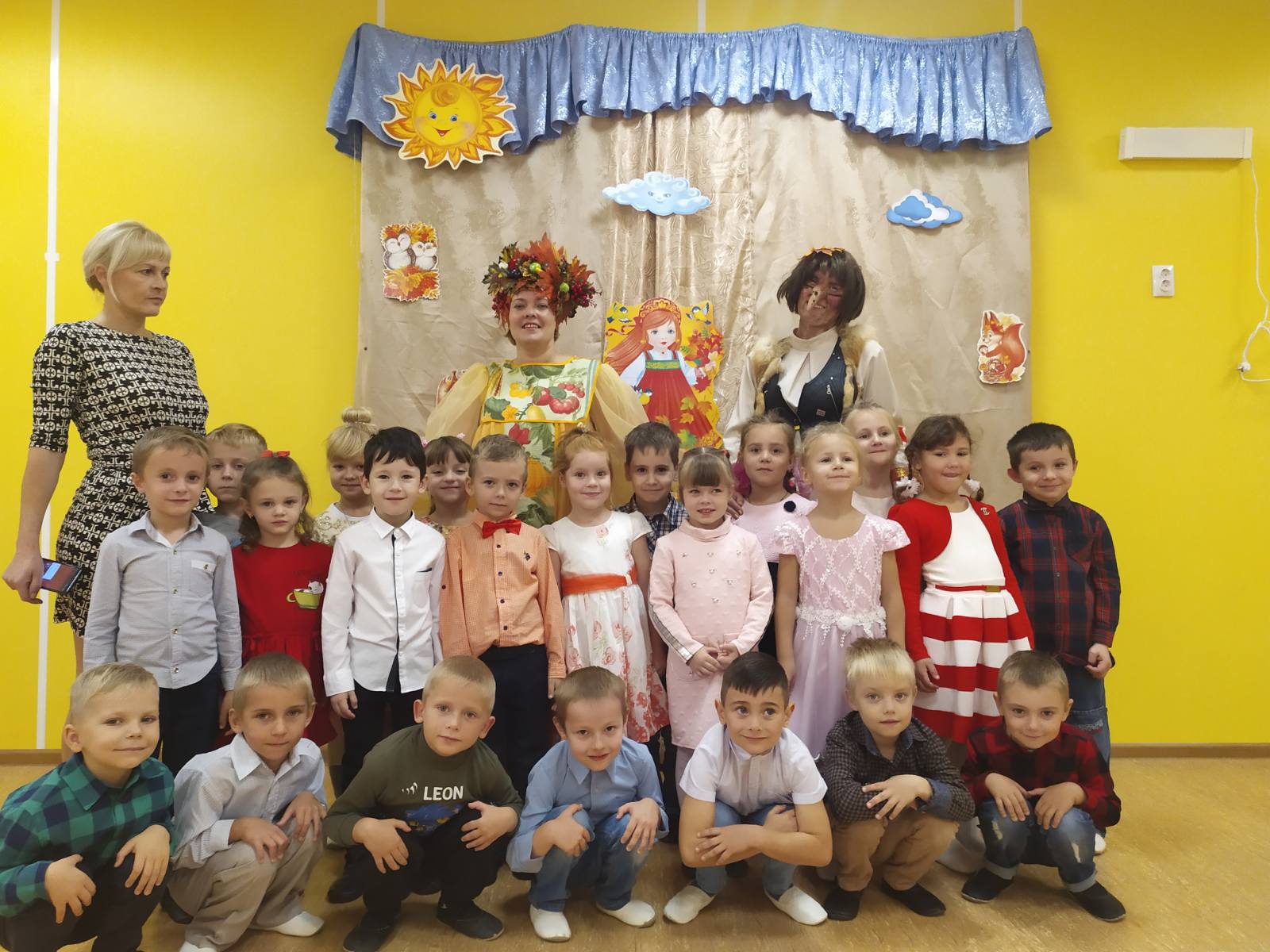 СНОВА ОСЕНЬ,                                     СНОВА ПТИЦЫ В                               В  ТЕПЛЫЕ КРАЯ                                   СПЕШАТ.                         И ОПЯТЬ ОСЕННИЙ                               ПРАЗДНИКК НАМ ПРИХОДИТ В ДЕТСКИЙ САД!
ЕЛКА НАРЯЖАЕТСЯ -  ПРАЗДНИК ПРИБЛИЖАЕТСЯ, НОВЫЙ ГОД У ВОРОТ,РЕБЯТИШЕК ЁЛКА ЖДЁТ.
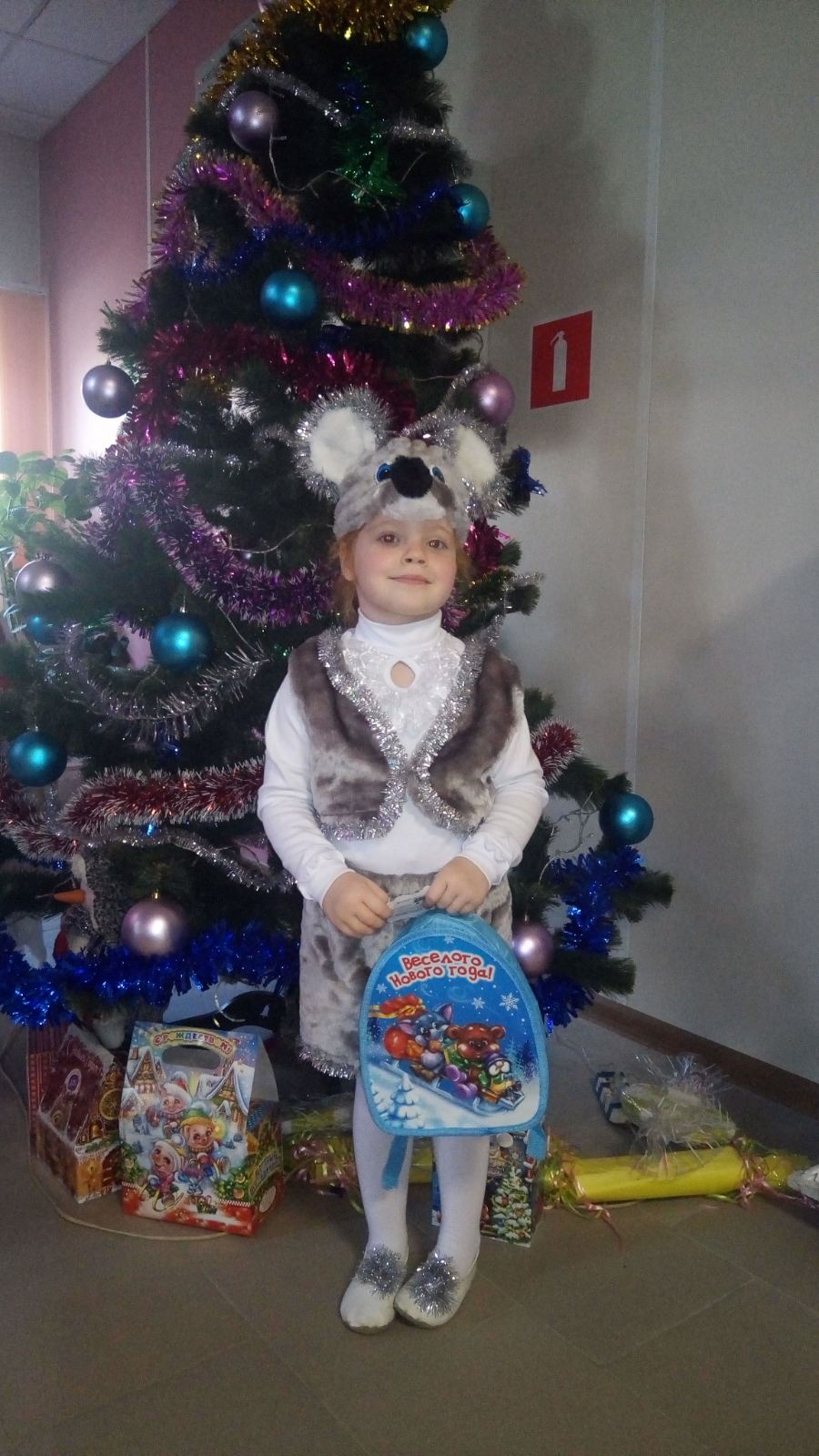 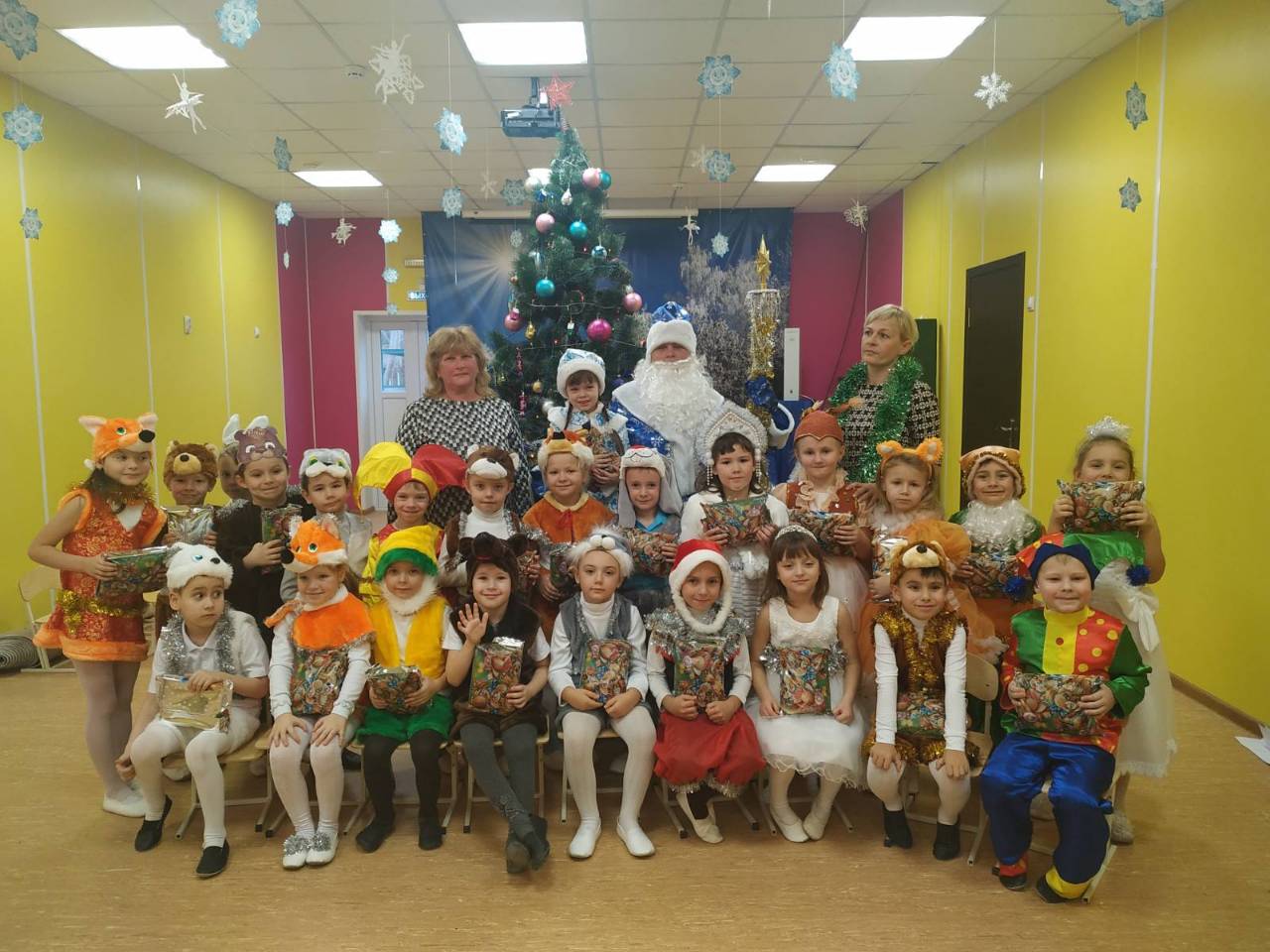 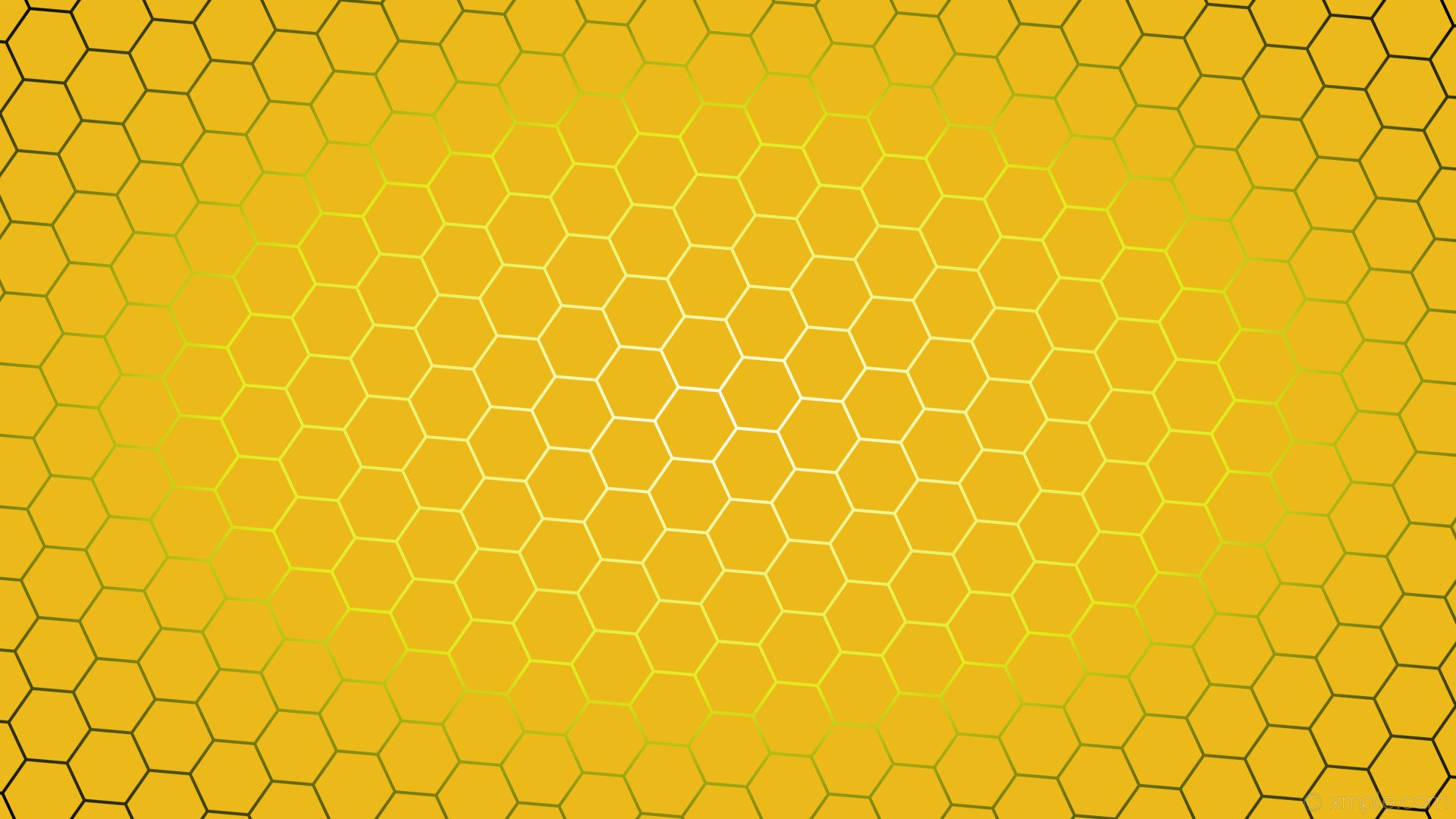 ДЕНЬ ЗАЩИТНИКА ОТЕЧЕСТВА
МЕЖДУНАРОДНЫЙ 
     ЖЕНСКИЙ ДЕНЬ
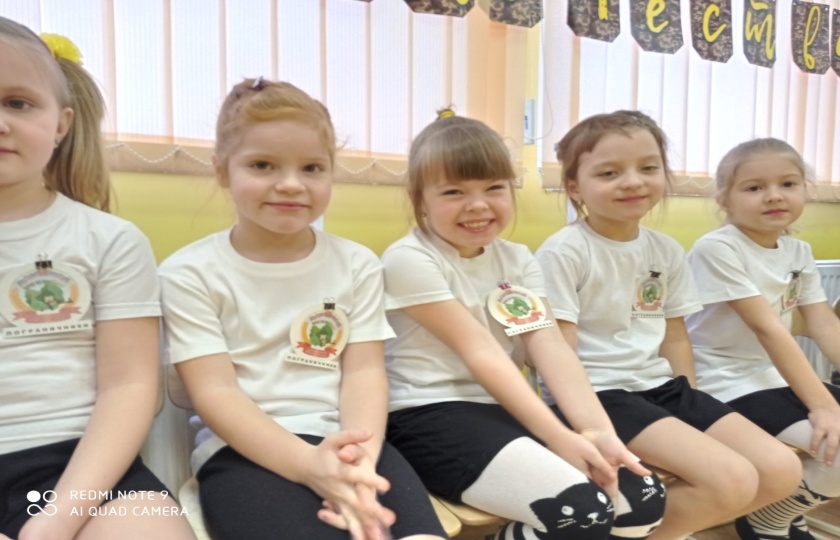 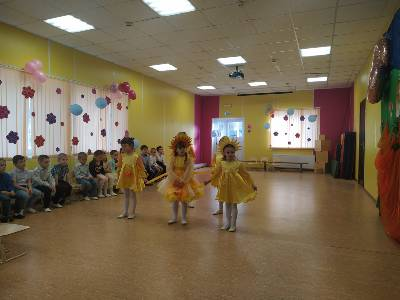 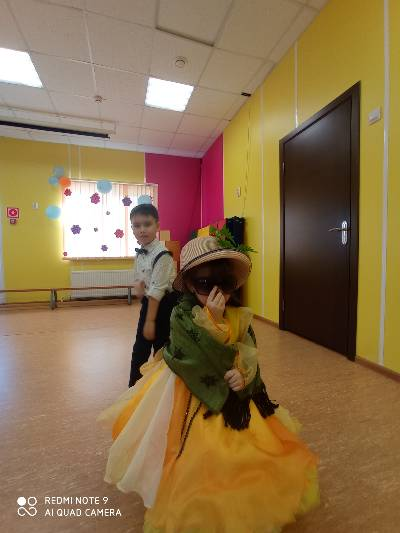 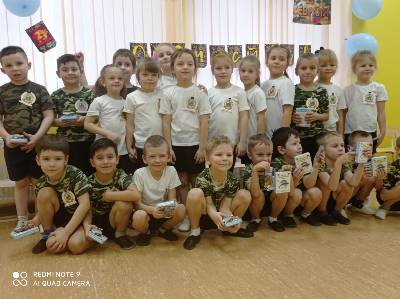 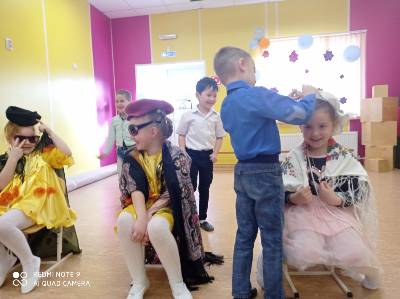 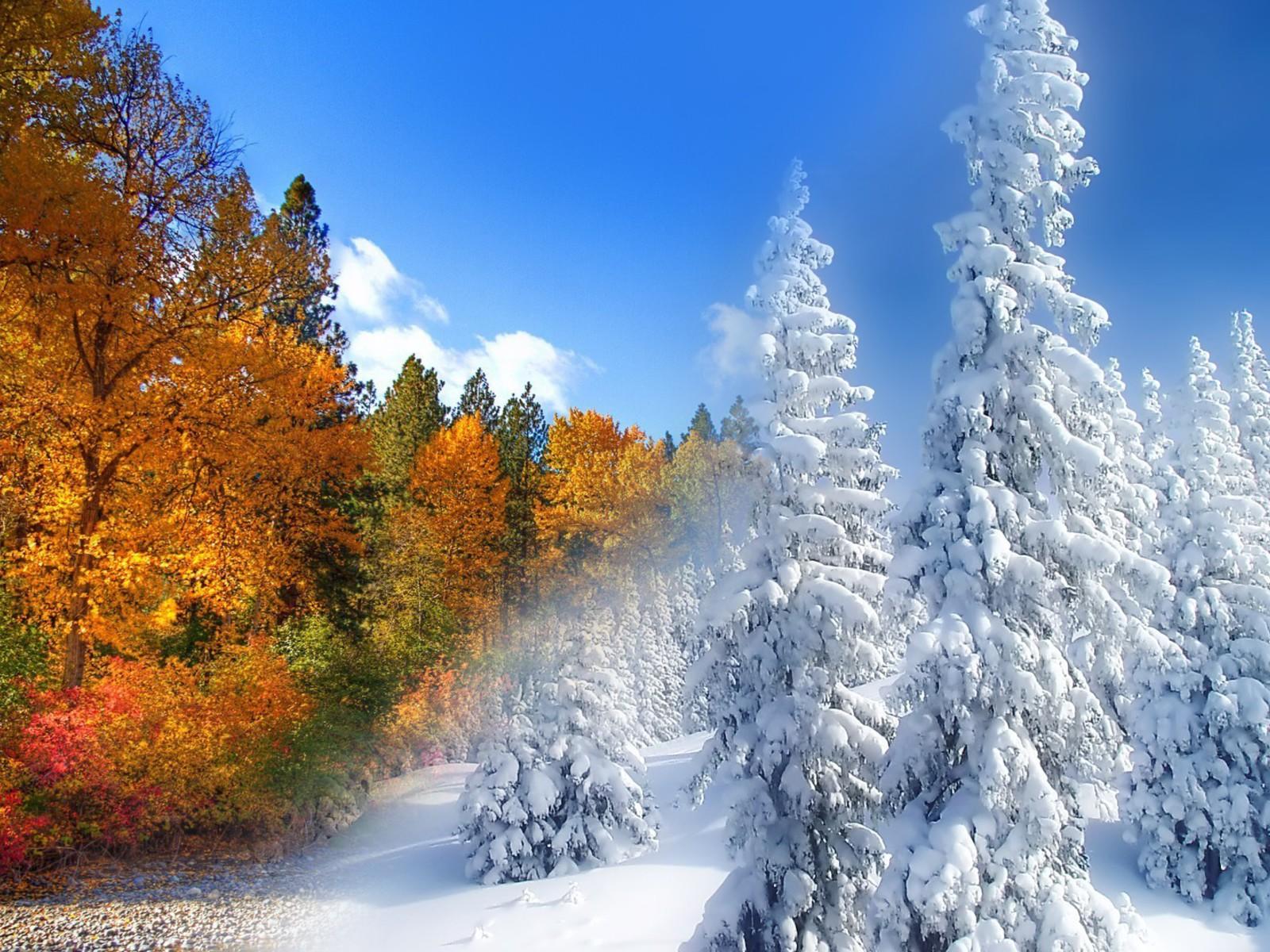 Чтоб здоровыми, крепкими статьНадо больше нам гулять
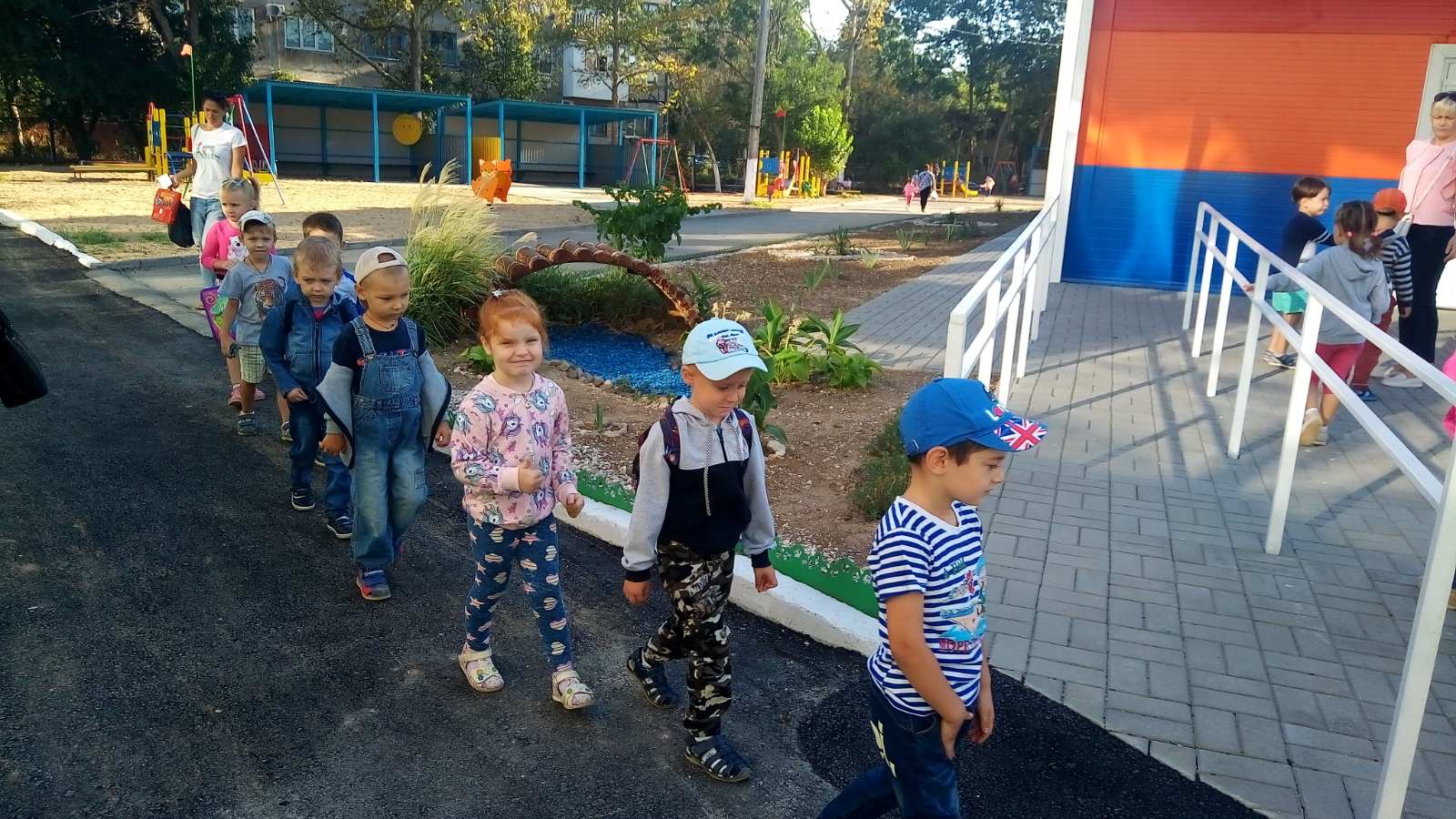 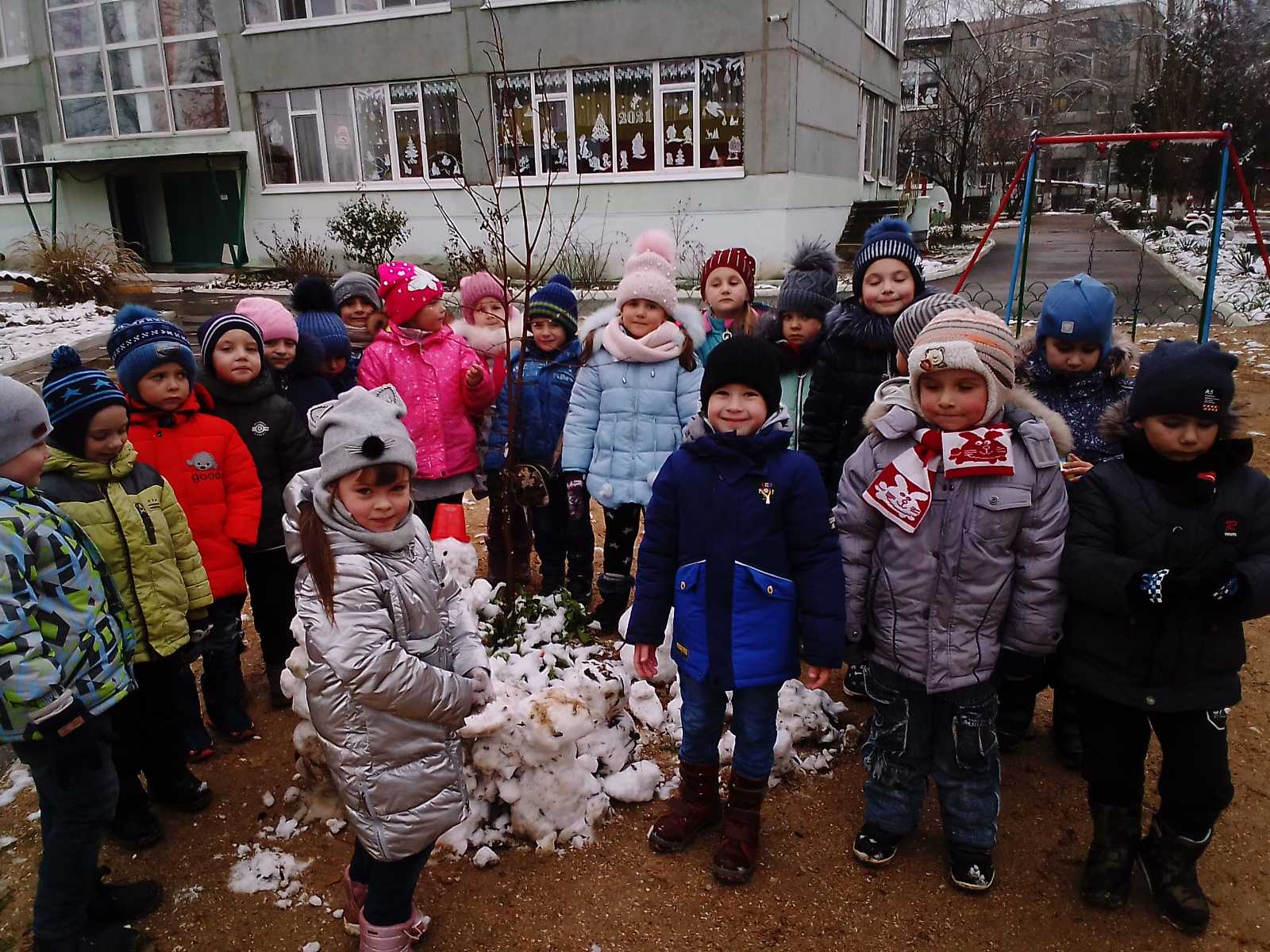 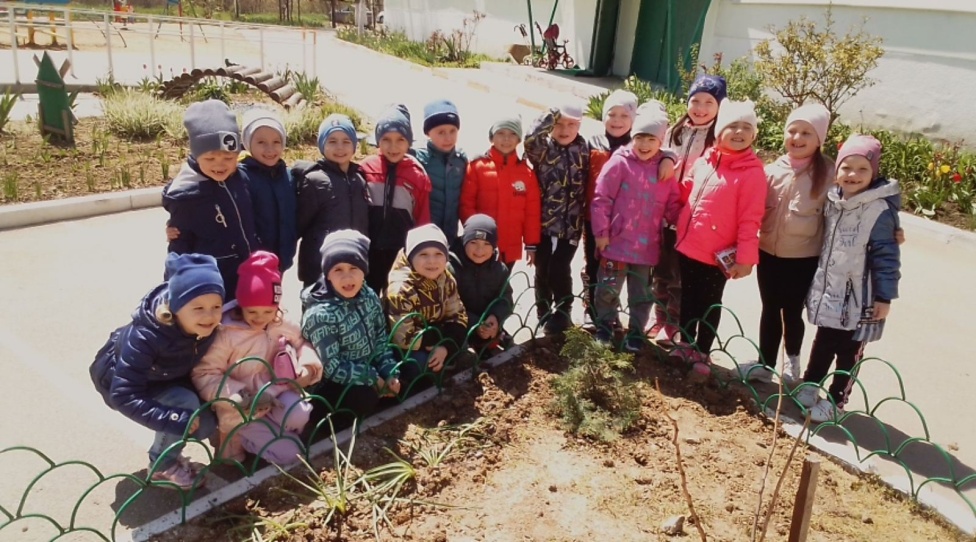 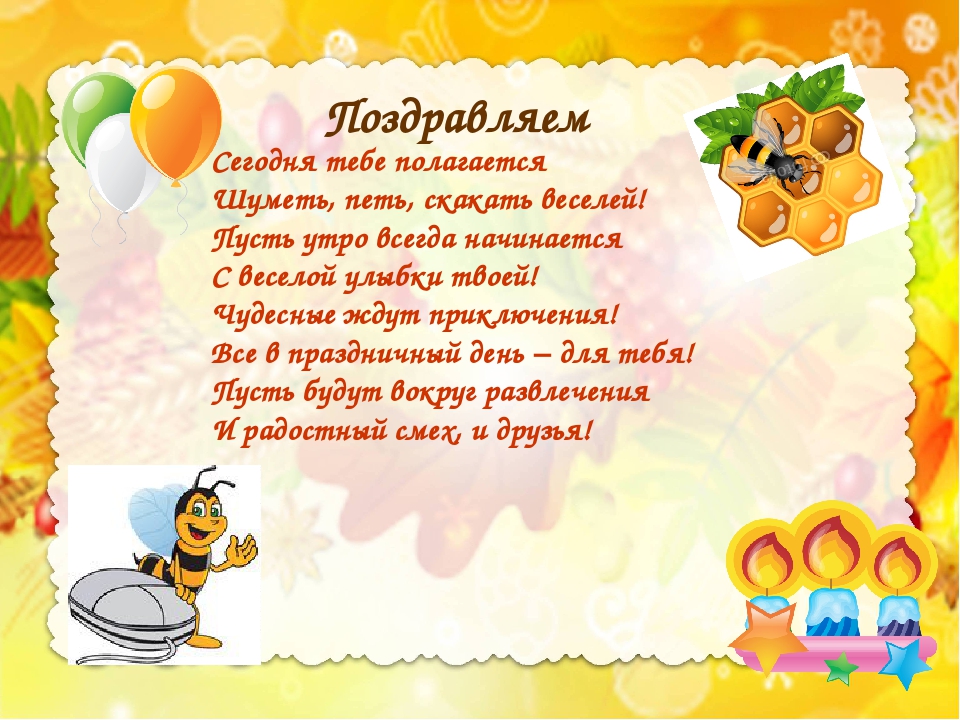 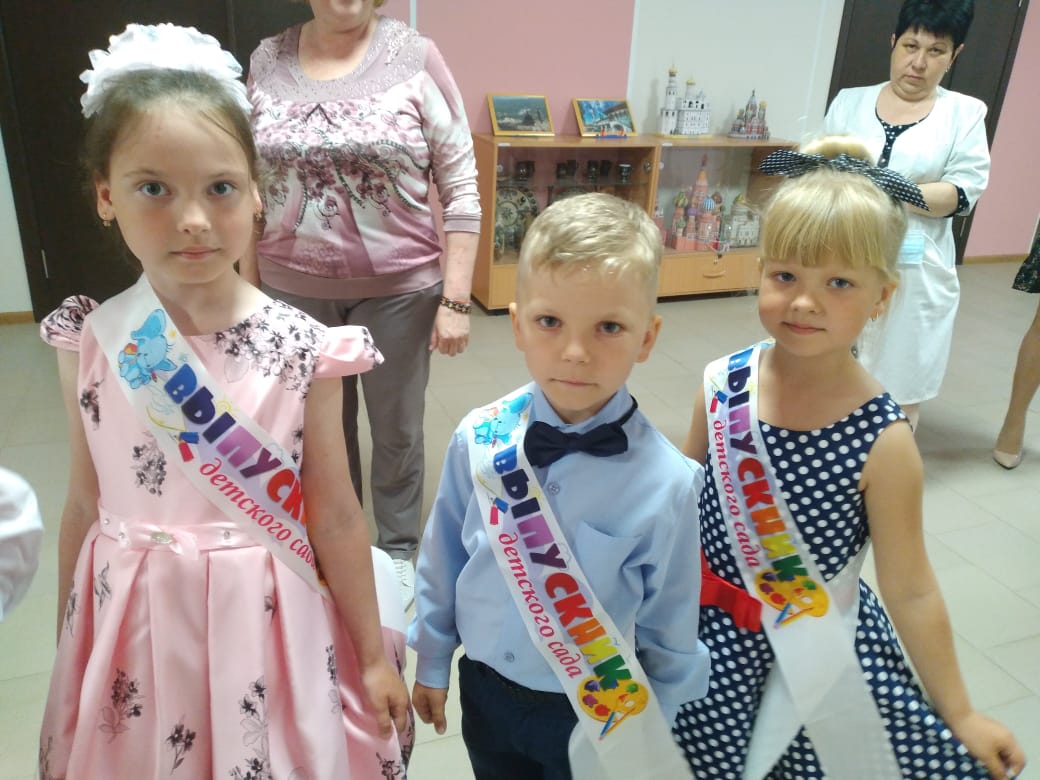 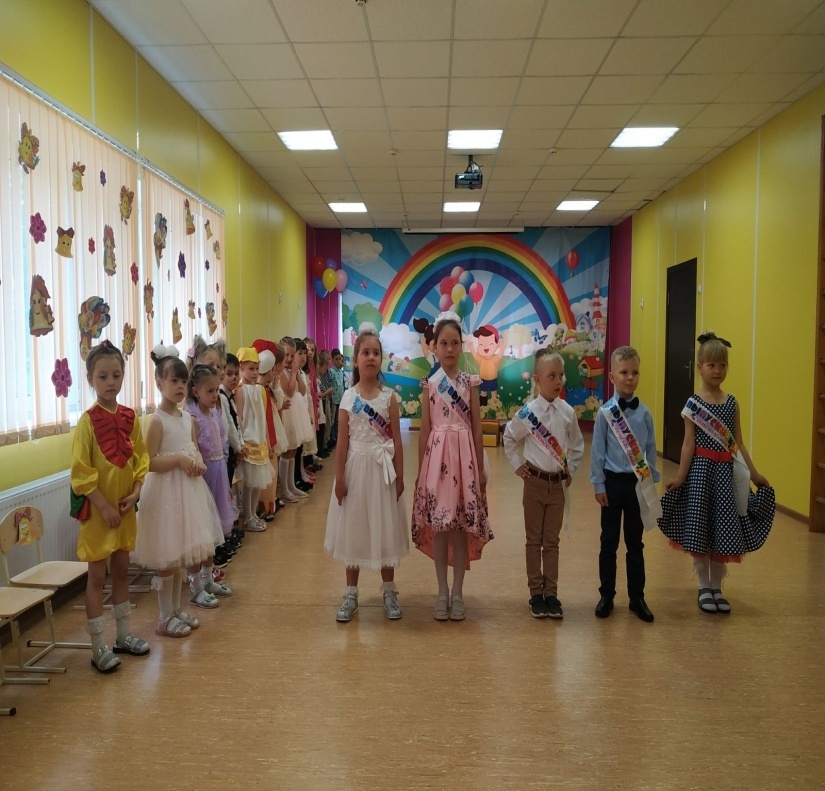 В ДОБРЫЙ ПУТЬ, 
           РЕБЯТА!!!
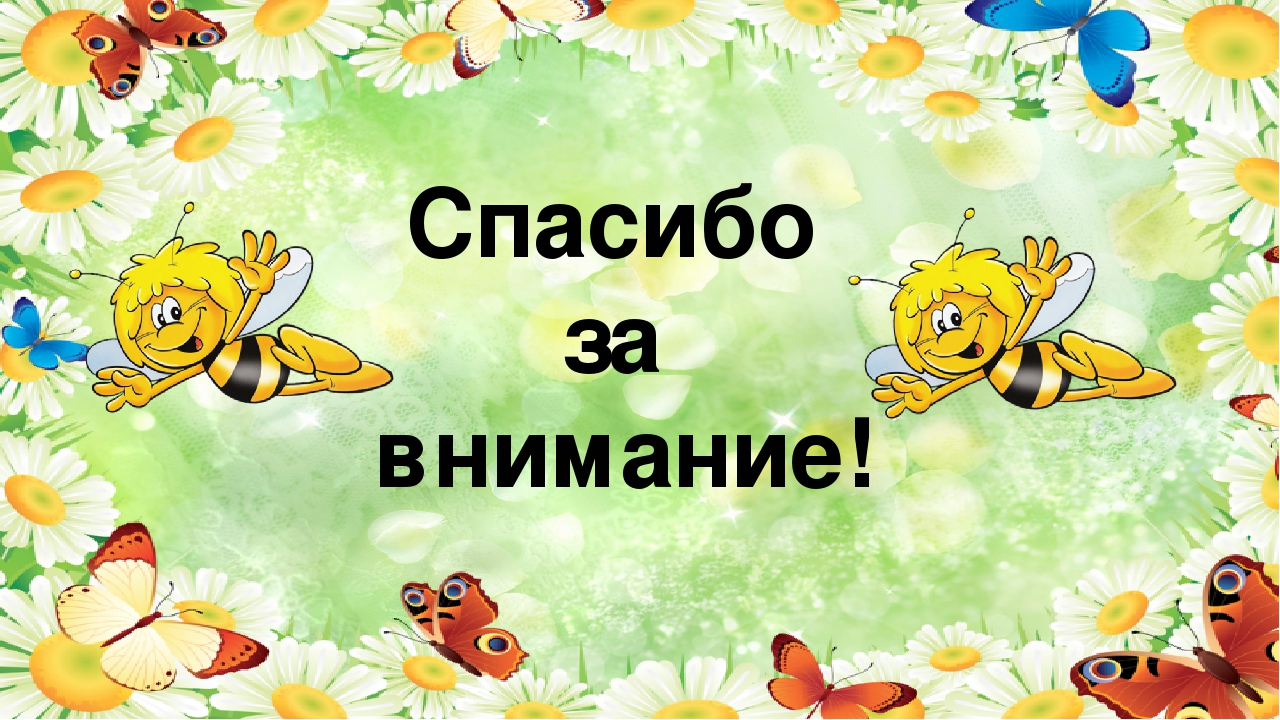